Vernageling en Nageltred
Gemaakt door: Guy & Tim
inhoudsopgave
Wat is het?
Oorzaak
Symptomen 
Behandeling
Preventie
Einde
Wat is het?
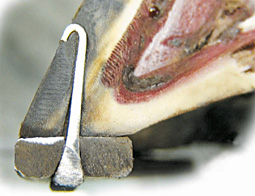 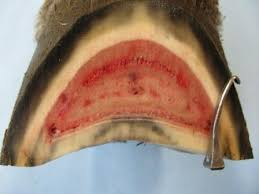 Vernageling
Nageltred
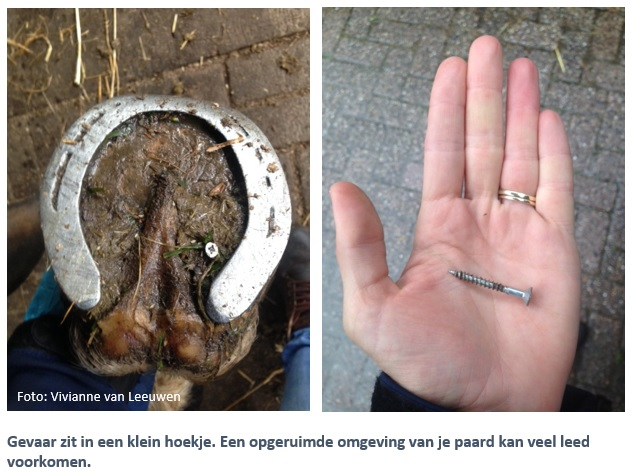 Oorzaak
Nageltred: scherp voorwerp
Vernageling: slechte wanden, niet goed passend hoefijzer
Symptomen
Nageltred: kreupel
Vernageling: kreupel
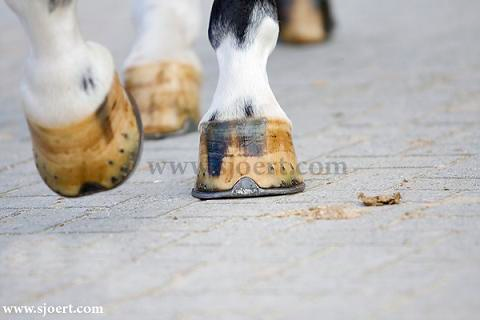 Behandeling
Nageltred
Scherp voorwerp
Schoonmaken
Betadine
Vernageling 
Betadineoplossing
Fikse ontsteking
Preventie
Nageltred
Opgeruimd bedrijf
Hoeven uitkrabben
Vernageling
bekappen
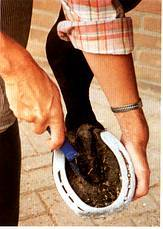 Einde
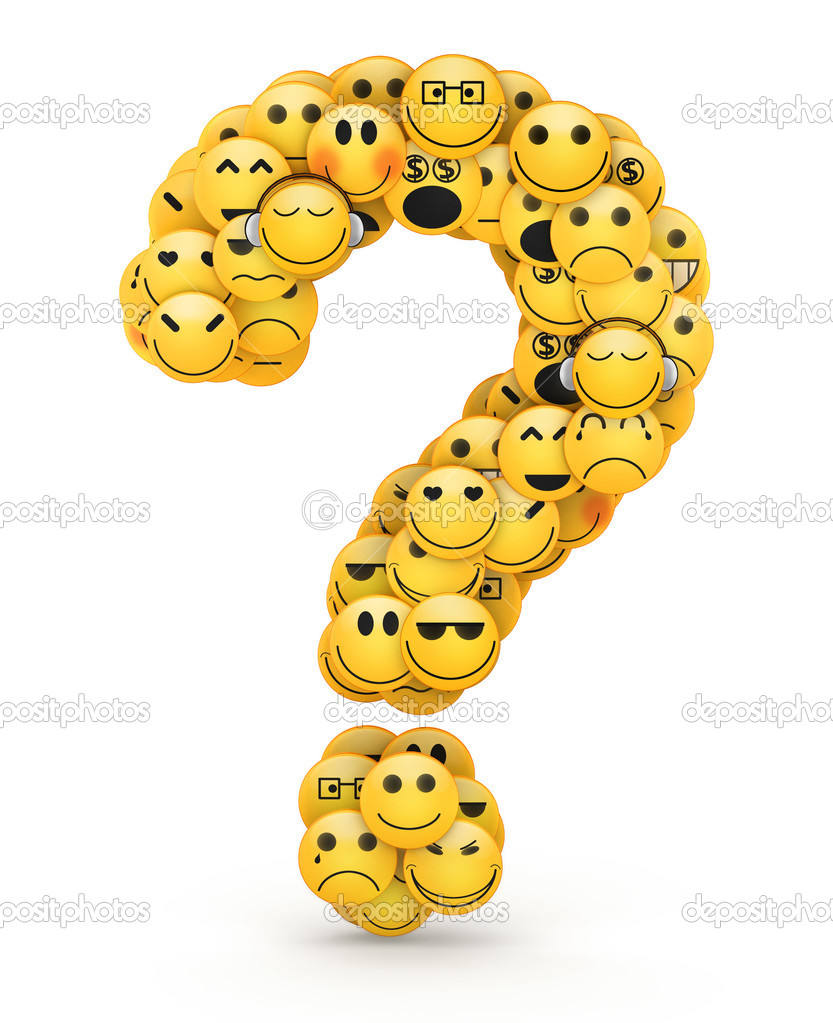